Telesá
Pri niektorých  geometrických telesách vieme odmerať ich dĺžku, šírku a výšku.
 Guľa je teleso, ktorému nevieme odmerať výšku, šírku ani dĺžku.
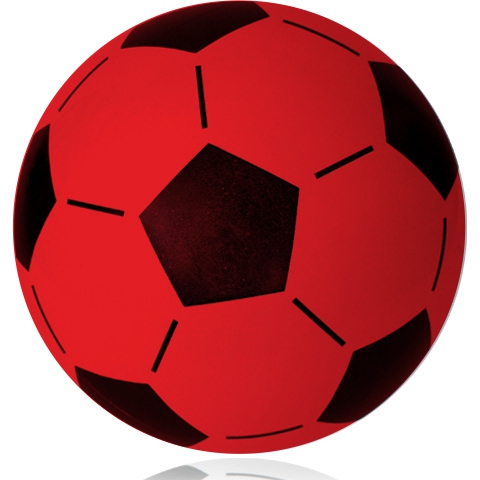 Teleso je priestorový útvar.
Má tri rozmery.
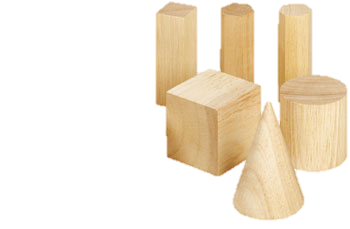 Ihlan
je mnohosten s mnohouholníkovou  podstavou a trojuholníkovými bočnými stenami, ktoré sa stretávajú v spoločnom vrchole. Na ihlane vieme odmerať jeho výšku, dĺžku a šírku podstavy.
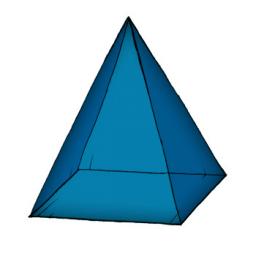 vrchol
stena
podstava
Ktoré teleso má tvar ihlana?
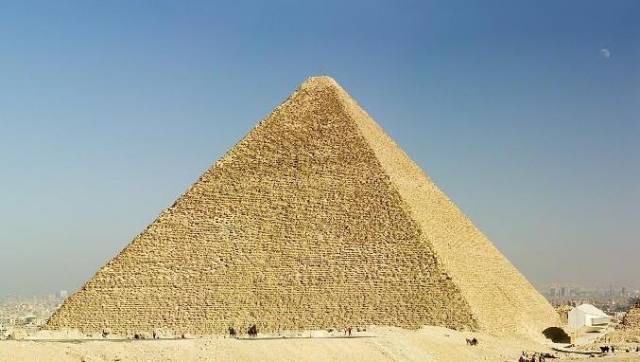 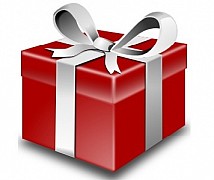 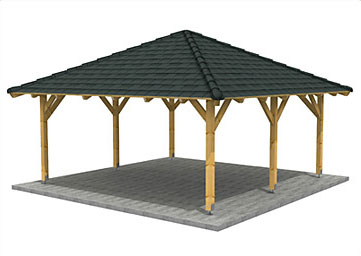 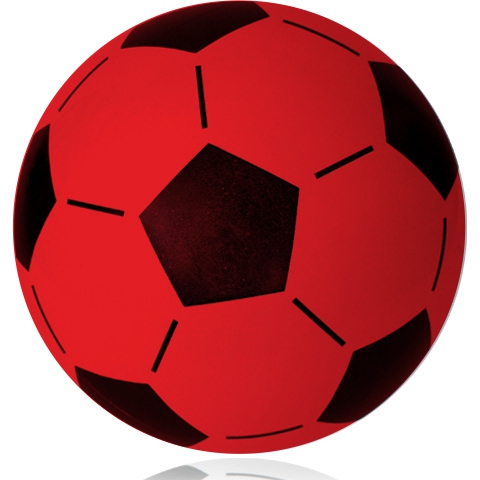 Kužeľ
Je teleso s podstavou tvaru kruhu a plášťom. Plášť má počiatok vo vrchole. Na kuželi vieme odmerať jeho výšku a šírku kruhovej podstavy kužeľa.
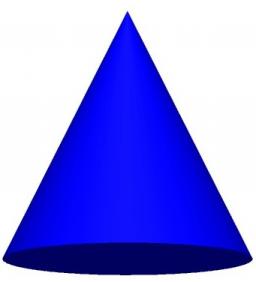 vrchol
plášť
podstava
Ktoré teleso má tvar kužeľa?
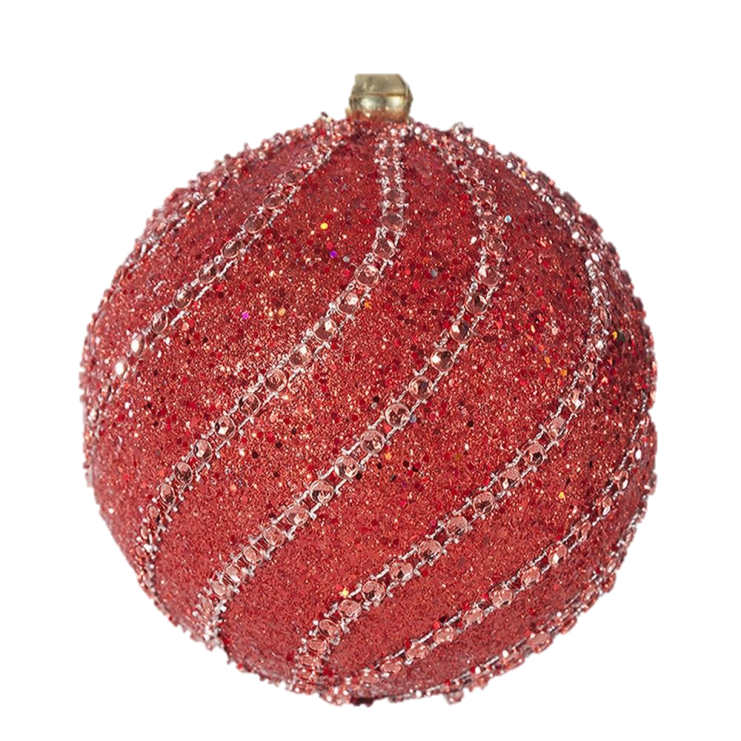 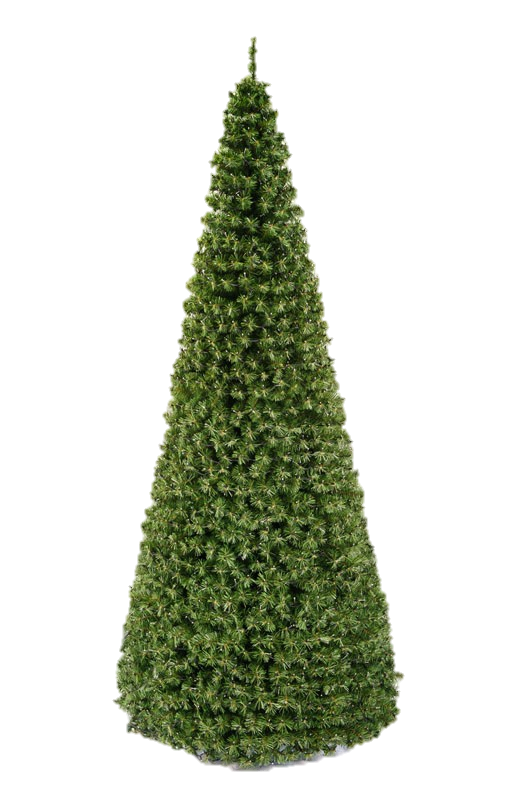 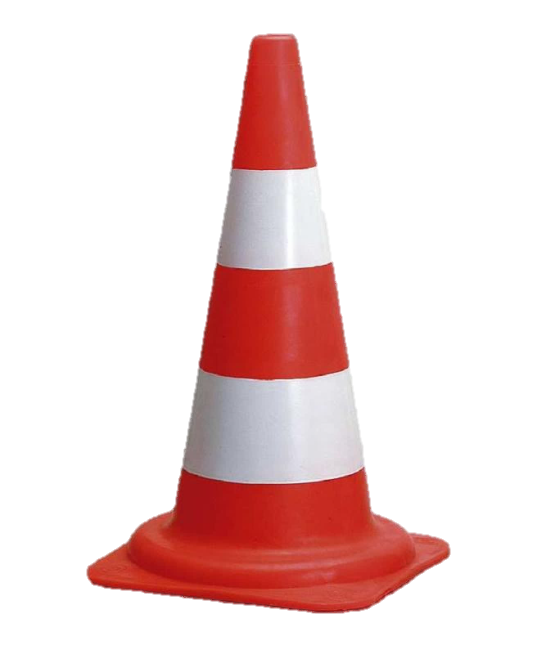 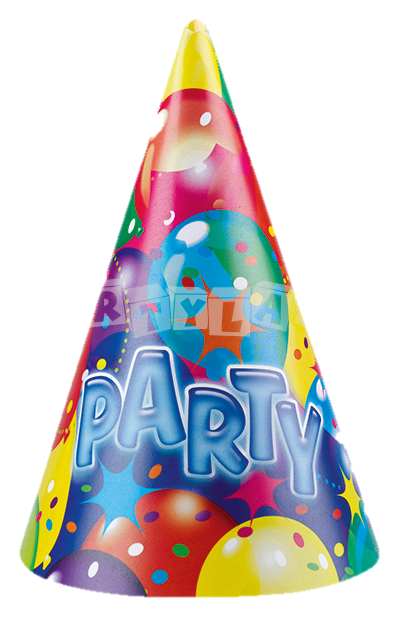 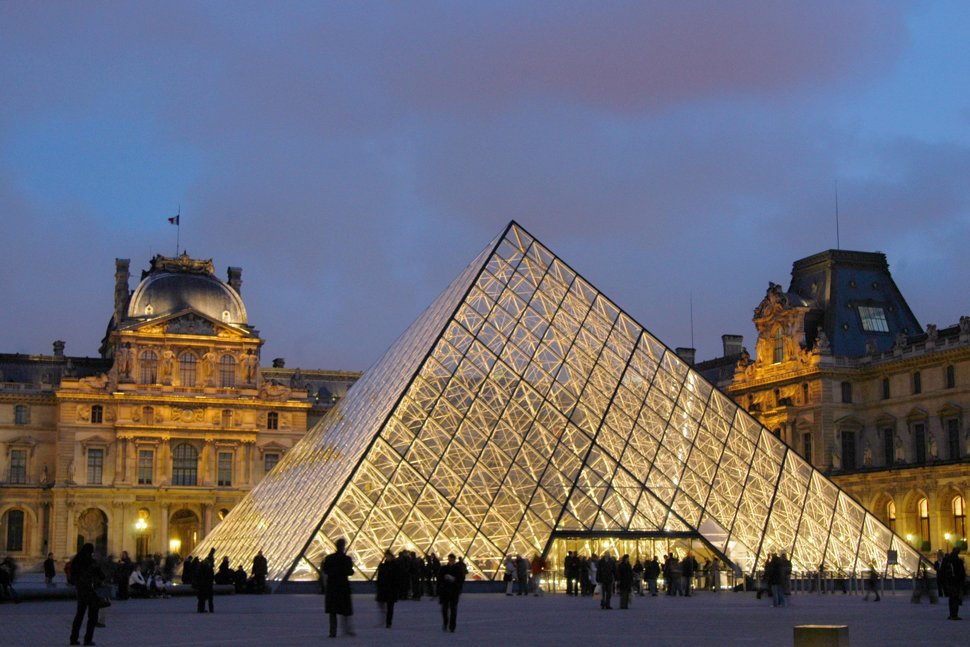